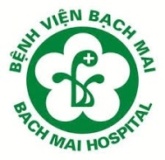 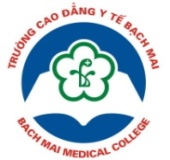 TRƯỜNG CAO ĐẲNG Y TẾ BẠCH MAI
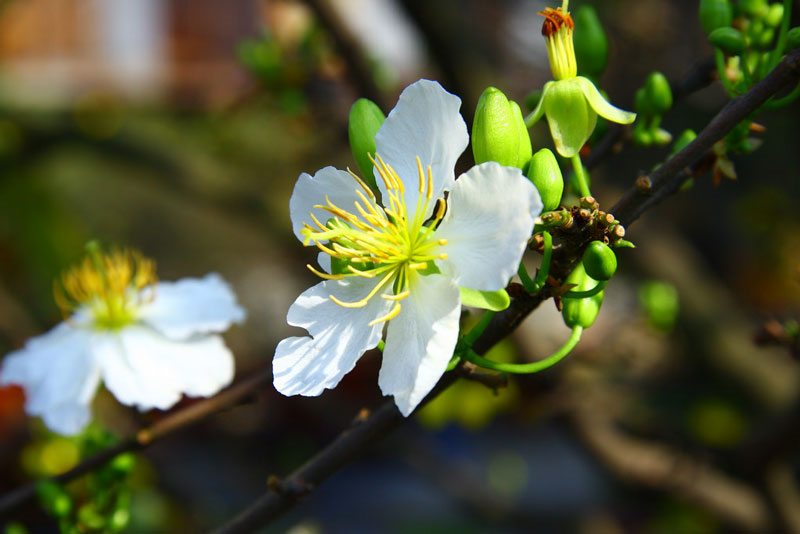 1
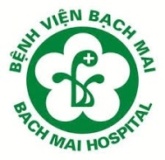 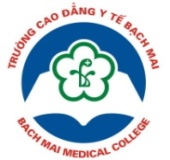 TRƯỜNG CAO ĐẲNG Y TẾ BẠCH MAI
Câu hỏi:
NB đang được hỗ trợ gì về hô hấp? Phân biệt NB đặt Nội khí quản và mở khí quản?
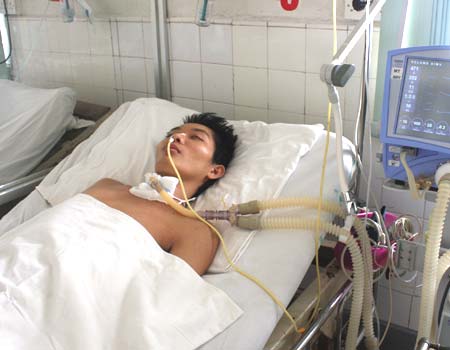 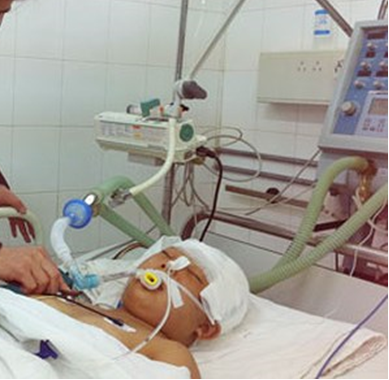 2
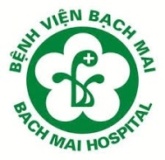 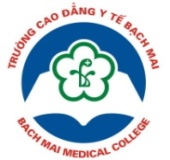 TRƯỜNG CAO ĐẲNG Y TẾ BẠCH MAI
Bài 19
KỸ THUẬT THAY BĂNG MỞ KHÍ QUẢN




                                          
						   

			
                                        		                            
                                                                  		 Bộ môn Điều dưỡng
3
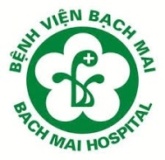 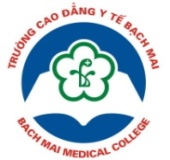 MỤC TIÊU BÀI HỌC
Trình bày được mục đích, chỉ định, chống chỉ định của kỹ thuật thay băng mở khí quản.
Phân tích được các tai biến có thể xảy ra, nguyên nhân và hướng xử trí tai biến kỹ thuật thay băng mở khí quản.
Chuẩn bị được NB, ĐD, DC đầy đủ, chu đáo, khoa học để tiến hành kỹ thuật đúng quy trình đảm bảo chính xác, an toàn.
Tiến hành đúng, đầy đủ các bước của quy trình kỹ thuật thay băng mở khí quản với tình huống lâm sàng. Tôn trọng tính cá biệt của từng ca bệnh.
Thể hiện được thái độ ân cần, tôn trọng NB trong giao tiếp và thiết lập được môi trường chăm sóc NB an toàn. Có khả năng làm việc độc lập, đồng thời phối hợp tốt với các thành viên trong nhóm để thực hiện QTKT.
4
[Speaker Notes: SV đọc, GV tóm tắt]
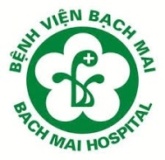 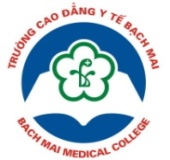 1. ĐẠI CƯƠNG
Mở khí quản là thủ thuật tạo đường thông khí tạm thời hay vĩnh viễn cho người bệnh, được chỉ định trong những trường hợp:
Suy hô hấp cấp đã được đặt ống nội khí quản 48 giờ, tình trạng suy hô hấp không tiến triển tốt.
Trở ngại đường hô hấp trên.
Bệnh truyền nhiễm: bạch hầu thanh quản, uốn ván...
Người bệnh phải hô hấp nhân tạo dài ngày
Những phẫu thuật lồng ngực gây giảm co giãn phế nang, hạn chế các cơ hô hấp, bệnh lý ở trung thất...
5
[Speaker Notes: Về nội dung buổi học, buổi học sẽ gồm 2 phần
Phần 1 kiến thức liên quan
Phần 2: Quy trình kỹ thuật]
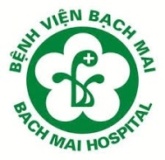 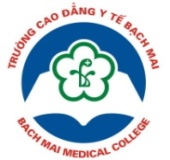 1. ĐẠI CƯƠNG
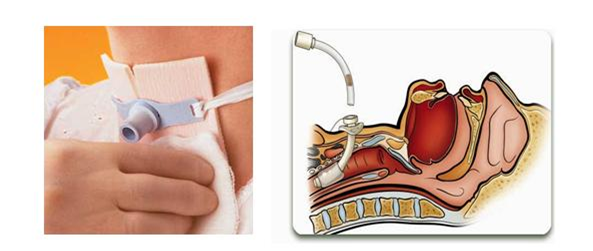 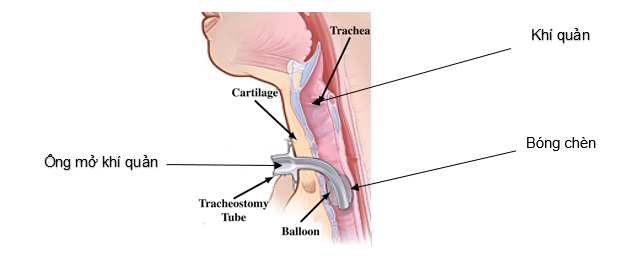 [Speaker Notes: Về nội dung buổi học, buổi học sẽ gồm 2 phần
Phần 1 kiến thức liên quan
Phần 2: Quy trình kỹ thuật]
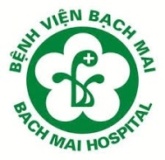 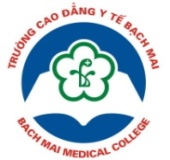 2. MỤC ĐÍCH
Câu hỏi 1:
Trình bày mục đích của thay băng mở khí quản?
7
[Speaker Notes: GV Hỏi, gợi ý
SV trả lời]
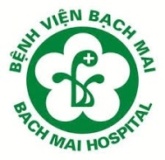 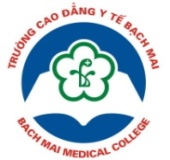 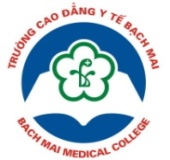 2. MỤC ĐÍCH
-	Theo dõi và đánh giá vết mở khí quản (nhiễm khuẩn, chảy máu, độ rộng vết mở, đờm dãi trào ra vết mở khí quản …).
-	Phòng chống nhiễm khuẩn
-	Thấm hút dịch, đờm, máu
-	Bảo vệ che chở vết thương phòng ngừa nhiễm khuẩn
8
[Speaker Notes: Về nội dung buổi học, buổi học sẽ gồm 2 phần
Phần 1 kiến thức liên quan
Phần 2: Quy trình kỹ thuật]
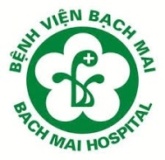 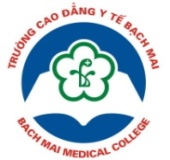 3. CHỈ ĐỊNH
Câu hỏi 2:
Trình bày chỉ định của 
kỹ thuật thay băng mở khí quản?
9
[Speaker Notes: GV Hỏi, gợi ý
SV trả lời]
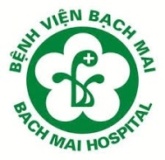 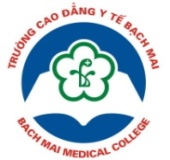 3. CHỈ ĐỊNH
Thay băng thường quy 1 lần/ngày.
Khi băng vết mở khí quản có thấm dịch, máu.
Trường hợp đặc biệt thay băng theo chỉ định của Bác sỹ.
10
[Speaker Notes: Trả lời]
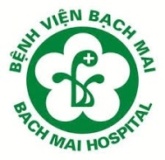 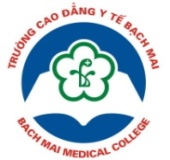 4. CHỐNG CHỈ ĐỊNH
- Người bệnh đang thực hiện các thủ thuật can thiệp.
- Người bệnh đang trong tình trạng nguy kịch.
11
[Speaker Notes: Tóm tắt mục 1,2,3
Thuyết trình: chúng ta tiếp tục tìm hiểu đến mục tai biến và lưu ý khi thay vải trải giường]
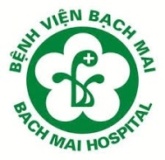 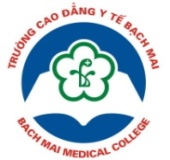 TÌNH HUỐNG LÂM SÀNG
Người bệnh:  TRẦN VĂN T ;			Sinh năm: 1954. 
Giường: 62;		Phòng: Cấp cứu 4 ;  	Khoa: Cấp cứu A9 
Chẩn đoán: Tai biến mạch máu não
Hiện tại: NB lơ mơ, Glasgow 12 điểm, thở oxy qua canuyn mở khí quản (T tube) 9 lít/phút. 
Dấu hiệu sinh tồn: Mạch: 85 lần/phút; HA: 100/50 mm Hg; Sp02: 97%; nhiệt độ: 3602C; nhịp thở: 18 lần/phút. 
Y lệnh: Thay băng mở khí quản cho người bệnh.
Yêu cầu:
1. Chuẩn bị NB để thực hiện KT thay băng mở khí quản?
2. Hãy chuẩn bị ĐD, DC phù hợp để thực hiện KT thay băng mở khí quản?
3. Tiến hành KT thay băng mở khí quản cho người bệnh T theo đúng QT?
[Speaker Notes: Tóm tắt tình huống: GV hoặc SV]
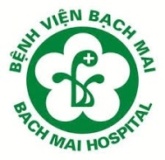 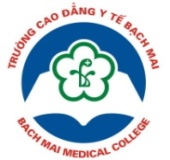 TÌNH HUỐNG LÂM SÀNG
Người bệnh:  TRẦN VĂN T ;			Sinh năm: 1954. 
Giường: 62;		Phòng: Cấp cứu 4 ;  	Khoa: Cấp cứu A9 
Chẩn đoán: Tai biến mạch máu não
Hiện tại: NB lơ mơ, Glasgow 12 điểm, thở oxy qua canuyn mở khí quản (T tube) 9 lít/phút. 
Dấu hiệu sinh tồn: Mạch: 85 lần/phút; HA: 100/50 mm Hg; Sp02: 97%; nhiệt độ: 3602C; nhịp thở: 18 lần/phút. 
Y lệnh: Thay băng mở khí quản cho người bệnh.
Yêu cầu:
1. Chuẩn bị NB để thực hiện KT thay băng mở khí quản?
[Speaker Notes: Tóm tắt tình huống: GV hoặc SV]
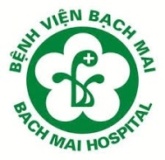 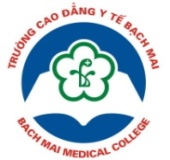 TÌNH HUỐNG LÂM SÀNG
Người bệnh:  TRẦN VĂN T ;			Sinh năm: 1954. 
Giường: 62;		Phòng: Cấp cứu 4 ;  	Khoa: Cấp cứu A9 
Chẩn đoán: Tai biến mạch máu não
Hiện tại: NB lơ mơ, Glasgow 12 điểm, thở oxy qua canuyn mở khí quản (T tube) 9 lít/phút. 
Dấu hiệu sinh tồn: Mạch: 85 lần/phút; HA: 100/50 mm Hg; Sp02: 97%; nhiệt độ: 3602C; nhịp thở: 18 lần/phút. 
Y lệnh: Thay băng mở khí quản cho người bệnh.
Yêu cầu:
2. Hãy chuẩn bị ĐD, DC phù hợp để thực hiện KT thay băng mở khí quản?
[Speaker Notes: Tóm tắt tình huống: GV hoặc SV]
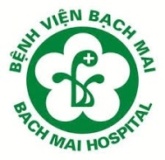 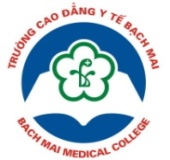 DỤNG CỤ
15
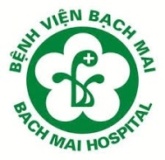 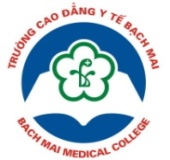 TÌNH HUỐNG LÂM SÀNG
Người bệnh:  TRẦN VĂN T ;			Sinh năm: 1954. 
Giường: 62;		Phòng: Cấp cứu 4 ;  	Khoa: Cấp cứu A9 
Chẩn đoán: Tai biến mạch máu não
Hiện tại: NB lơ mơ, Glasgow 12 điểm, thở oxy qua canuyn mở khí quản (T tube) 9 lít/phút. 
Dấu hiệu sinh tồn: Mạch: 85 lần/phút; HA: 100/50 mm Hg; Sp02: 97%; nhiệt độ: 3602C; nhịp thở: 18 lần/phút. 
Y lệnh: Thay băng mở khí quản cho người bệnh.
Yêu cầu:
3. Tiến hành KT thay băng mở khí quản cho người bệnh T theo đúng QT?
[Speaker Notes: Tóm tắt tình huống: GV hoặc SV]
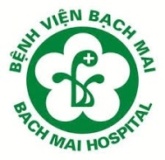 KỸ THUẬT THAY BĂNG NỘI KHÍ QUẢN
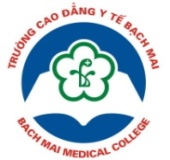 17
[Speaker Notes: Chỉ ra các bước khó, bước dễ sai lỗi
Bước quan trọng]
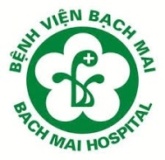 PHIẾU CHĂM SÓC
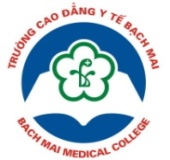 Họ tên : TRẦN VĂN T                   Sinh năm: 1954	Nam/ Nữ: Nam
Số giường: 62          Phòng: Cấp cứu 4               Khoa: Cấp cứu A9
Chẩn đoán:  Tai biến mạch máu não
18
[Speaker Notes: GV giới thiệu có 01 buổi để thực hành kỹ hơn]
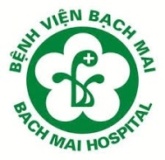 5. TAI BIẾN
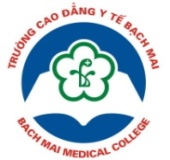 Câu hỏi 3:
Trình bày tai biến có thể gặp 
khi thực hiện thay băng mở khí quản?
19
[Speaker Notes: GV đặt câu hỏi
SV trả lời, giải thích vì sao chọn kết quả đó
Vậy những nguyên tắc còn lại thuộc nhóm nguyên tắc nào]
5. TAI BIẾN
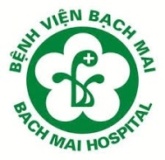 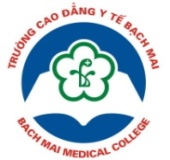 20
[Speaker Notes: Hiệu ứng]
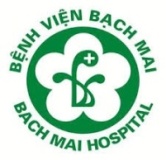 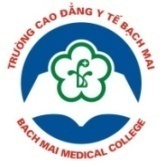 VIDEO
KỸ THUẬT THAY BĂNG MỞ KHÍ QUẢN
21
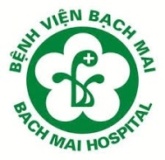 6. LƯU Ý
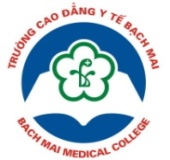 Đảm bảo tuyệt đối vô khuẩn khi tiến hành kỹ thuật.
Hạn chế dùng oxy già đối với vết mở khí quản không có dấu hiệu nhiễm khuẩn.
Phân loại, xử lý rác thải đúng quy định, tránh lây nhiễm.
Thao tác nhẹ nhàng đúng kỹ thuật tránh gây đau đớn, kích thích, tuột ống cho người bệnh.
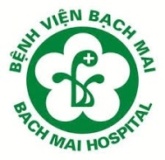 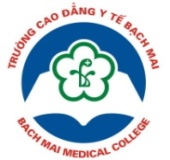 TRƯỜNG CAO ĐẲNG Y TẾ BẠCH MAI
CHIA 3 NHÓM THỰC TẬP
TIẾN HÀNH KỸ THUẬT CÁC BƯỚC THEO BẢNG KIỂM
23
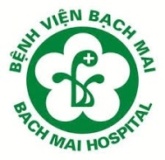 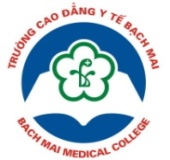 TRƯỜNG CAO ĐẲNG Y TẾ BẠCH MAI
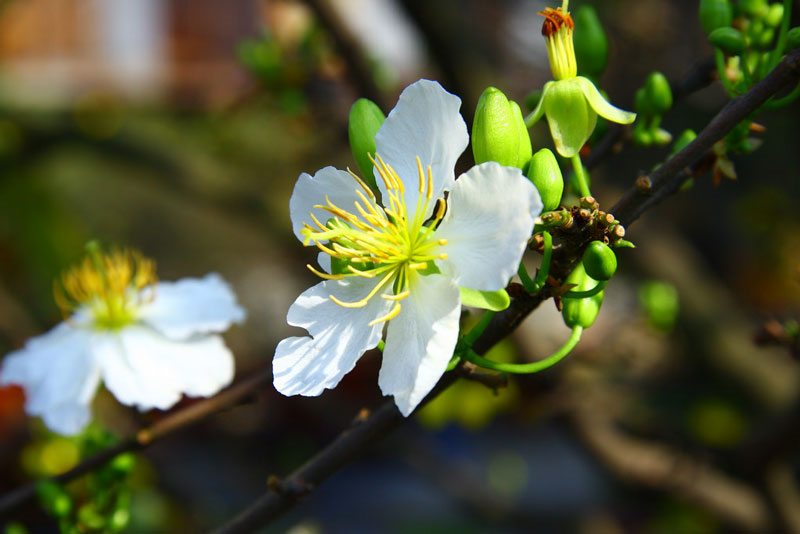 24